Stoichiometry
Chem 332 – O’Dette
What is stoichiometry?
Stoich allows us to predict the amounts of product produced or reactant needed in a reaction
Law of Conservation of Mass
No change in total mass occurs in a reaction.
Mass of products is equal to mass of reactants.
Conservation of Mass
2 mole Ag    +   1 mole S        =    1 mole Ag2S
2 (107.9 g)   +   1(32.07 g)      =      1 (247.9 g)
    247.9 g reactants            =     247.9 g product
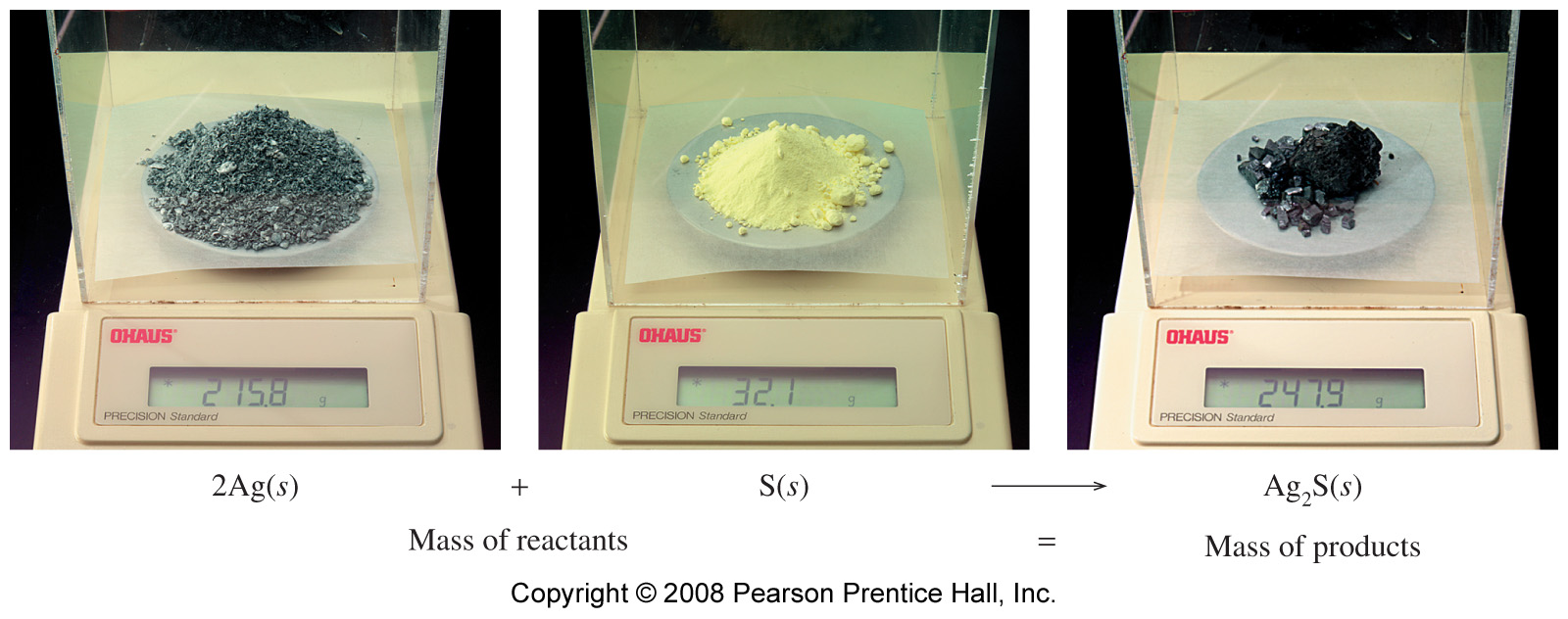 Mole Ratio
A conversion factor that relates the amounts in moles of any two substances in a reaction.
Use the coefficients in a balanced equation.
Mole Ratios Conversion Factors
Balance the following equation
___ NH3 +  ___ O2          ___ NO  +  ___ H2O
Examples of Mole Ratios
4 moles NH3
   4 moles NO
5 moles O2
   6 moles H2O
4 moles NO
   6 moles H2O
Remember Reciprocals!!!
5
4
4
6
There are a total of 6 mole ratios for this equation!!!
Steps to Solving Stoich Problems
Write a correctly balanced chemical equation.
If you are given moles proceed to step 3, otherwise convert to moles.  If you are given
Mass, use molar mass
Volume, use molarity
Particles, use Avogadro’s number
Convert using a mole ratio into the moles of the substance that you are asked to find.
If the problem asked to find moles stop here.  If it asked to find mass, volume, or molecules convert using the appropriate conversion factor.
Mole to Mole
Example #1: If we have 12 moles of Al2O3, how many moles of Al and O2 are produced?
2 Al2O3            4 Al  + 3 O2  
12 moles Al2O3 x


12 moles Al2O3 x
moles Al
24 moles Al
4
=
2
moles Al2O3
3 moles O2
18 moles O2
=
2 moles Al2O3
Mole to Mass
Example #2 : How many grams of chlorine are required to react completely with 5.00 moles of sodium to produce sodium chloride?
2 Na + Cl2       2 NaCl
Example #2 (continued)
2 Na + Cl2         2 NaCl
Plan: Moles Na                               
                  Use Mole Ratio
5 moles Na x                   x
Moles Cl2
Mass Cl2
Use MM
1 mole Cl2
70.90 g Cl2
2 moles Na
1 mole Cl2
Use the mole ratio to convert to the substance asked for
MM
Mole Ratio
= 177 grams Cl2
Mole to Volume
Example #3: Sulfuric acid, H2SO4, reacts with calcium hydroxide in a double replacement reaction.  What volume of 5 M H2SO4 would be needed to produce 3 moles of water?
H2SO4  + Ca(OH)2        CaSO4 +  2H2O
Example #3 (continued)
H2SO4  + Ca(OH)2        CaSO4 +  2H2O
Plan: Moles H2O                                       
                  Use Mole Ratio    
3 moles H2O x
Moles H2SO4
L of H2SO4
Use Molarity
1 L H2SO4
1 mole H2SO4
X
5 moles H2SO4
2 moles H2O
= 0.3 L H2SO4
Use the molarity to convert to volume
Volume to Mole
Example #4: When 500. mL of 2 M Na3PO4 is reacted with excess BaCl2, how many moles of sodium chloride would be formed?     
2 Na3PO4  +  3 BaCl2       6 NaCl + Ba3(PO4)2
Example #4 (continued)
Plan: L Na3PO4          Moles Na3PO4         Moles NaCl     
               Use Molarity        Use Mole Ratio
.500 L Na3PO4 x
6 moles NaCl
2 moles Na3PO4
X
1 L Na3PO4
2 moles Na3PO4
= 3 moles NaCl
Molecule to Mole
Example #5 - Calculate the number of moles of ethane (C2H6) needed to produce 2.0x1025 molecules of water in a combustion reaction.
2 C2H6  +  7 O2                6 H2O  +  4 CO2
Example #5 (continued)
1 mole H2O
2 moles C2H6
x
2x1023 molecules H2O x
6 moles H2O
6.022x1023 molecules H2O
Use AN instead of MM to convert to moles
= 0.111 moles C2H6
Example #6
Tin(II) fluoride, SnF2, is used in some toothpastes it is made by the reaction of tin with hydrogen fluoride according to the following equation.
Sn  +  2 HF              SnF2  +  H2
How many grams of SnF2 are produced from the reaction of 30.00 g HF with Sn?
Example #6 (continued)
Sn  +  2 HF                    SnF2  +  H2
Plan:  Mass HF                                               
                     Use MM                             
30 g HF x                   x                    x
Moles HF
Moles SnF2
Mass SnF2
Use Mole Ratio
Use MM
156.71 g SnF2
1 mole HF
1 mole SnF2
20.00 g HF
2 moles HF
1 mole SnF2
MM
MM
Mole Ratio
= 117.5 g SnF2